Produkty a služby bánk
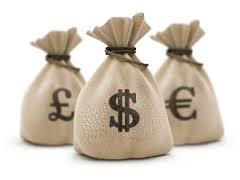 1. Založenie študentského účtu
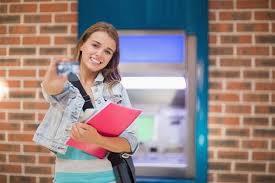 od 15 rokov, prítomnosť zákonného zástupcu
Zákonný zástupca podpíše zmluvu na meno dieťaťa
Vklad požadovanej sumy
Občiansky preukaz, rodný list, potvrdenie o štúdiu
Väčšinou žiadne poplatky
Peniaze za brigádu, vreckové...
Platobná karta k účtu 
Len do určitého veku – 26 rokov 
VÚB – Start konto
SLSP – účet Študent
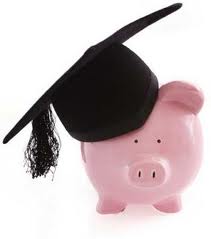 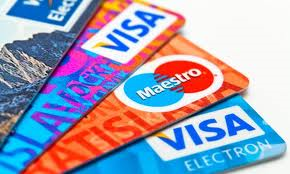 2. Platobná karta
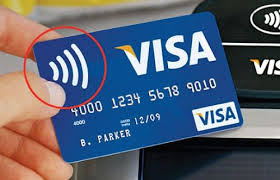 Farebná plastová karta
Výber peňazí z bankomatov
 platby →
→ použitie PIN kódu
→bezkontaktne – len do určitej sumy, obmedzené použitie
Debetná platobná karta – súčasť každého účtu
- Peniaze vyberáme, len keď ich máme na účte
b) Kreditná platobná karta – úver – kredit do určitej sumy
Požičaná suma sa musí vrátiť do určitého termínu, 
					inak platíme vysoké úroky
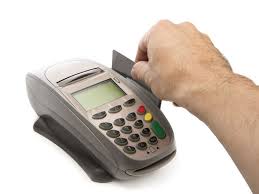 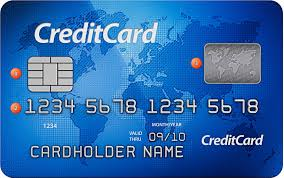 3. Elektronické bankovníctvo
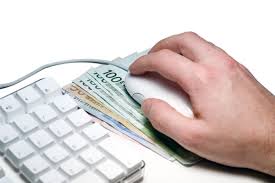 Cez internet = internetbanking
Cez mobilný telefón
Užívateľské meno, heslo, PIN kód
Realizácia prevodov, platieb
Dôležitá bezpečnosť počítača
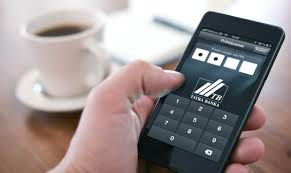 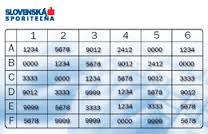 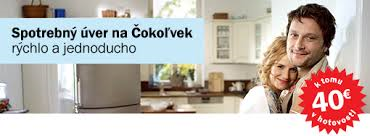 5. Spotrebné úvery
Rôzne typy – kúpa TV, notebook, spotrebičov
Študentské úvery 
Dôležité :
Vstupný poplatok
Mesačné splátky
Výška úrokov
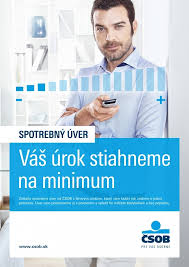 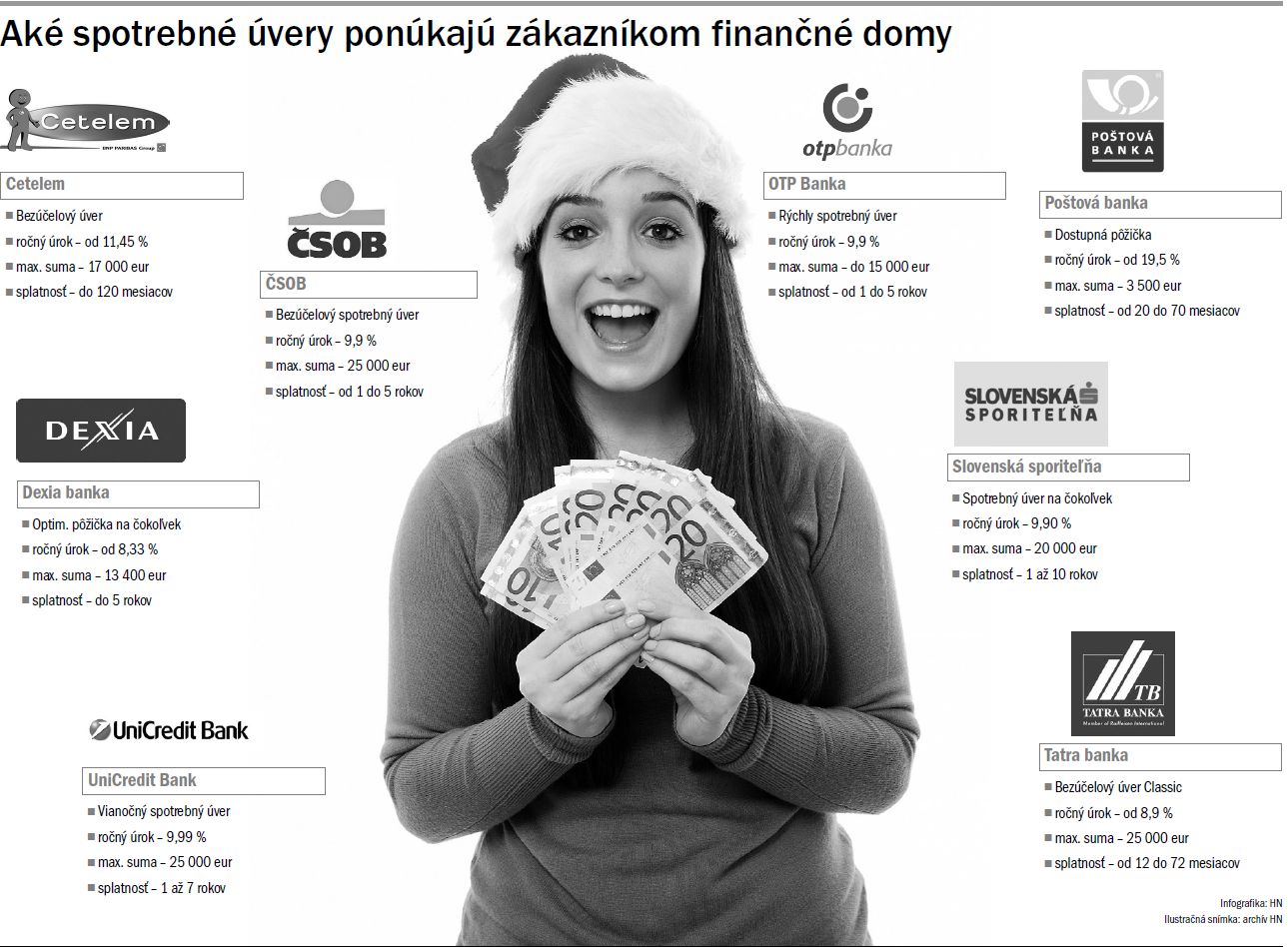 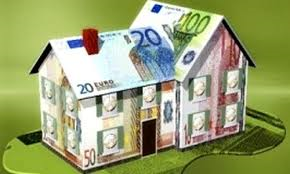 6. Hypotekárne úvery
„hypotéka“ – bežné pomenovanie 
Kúpa nehnuteľnosti, stavba domu, rekonštrukcia domu / bytu
Podmienka : 
založenie nehnuteľnosti 
Dôležité - pri nesplácaní prídeme o nehnuteľnosť
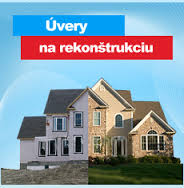 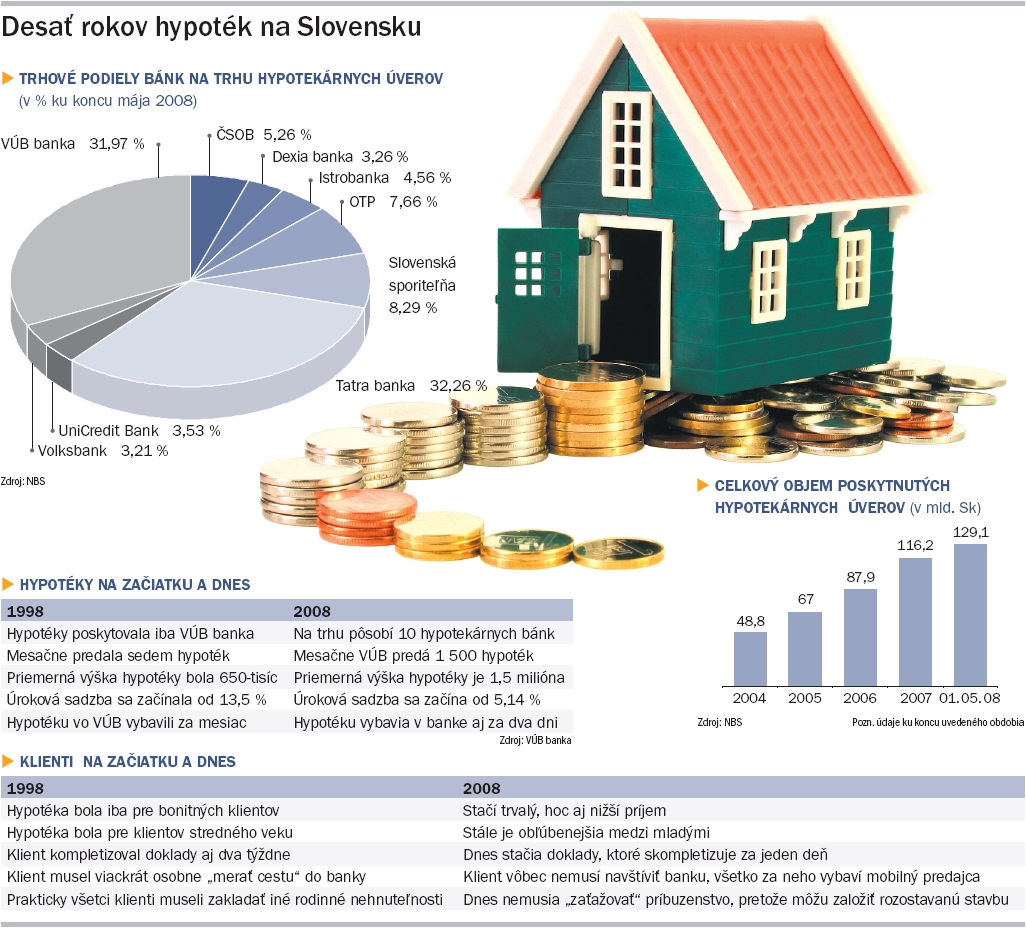 Ďakujem za pozornosť